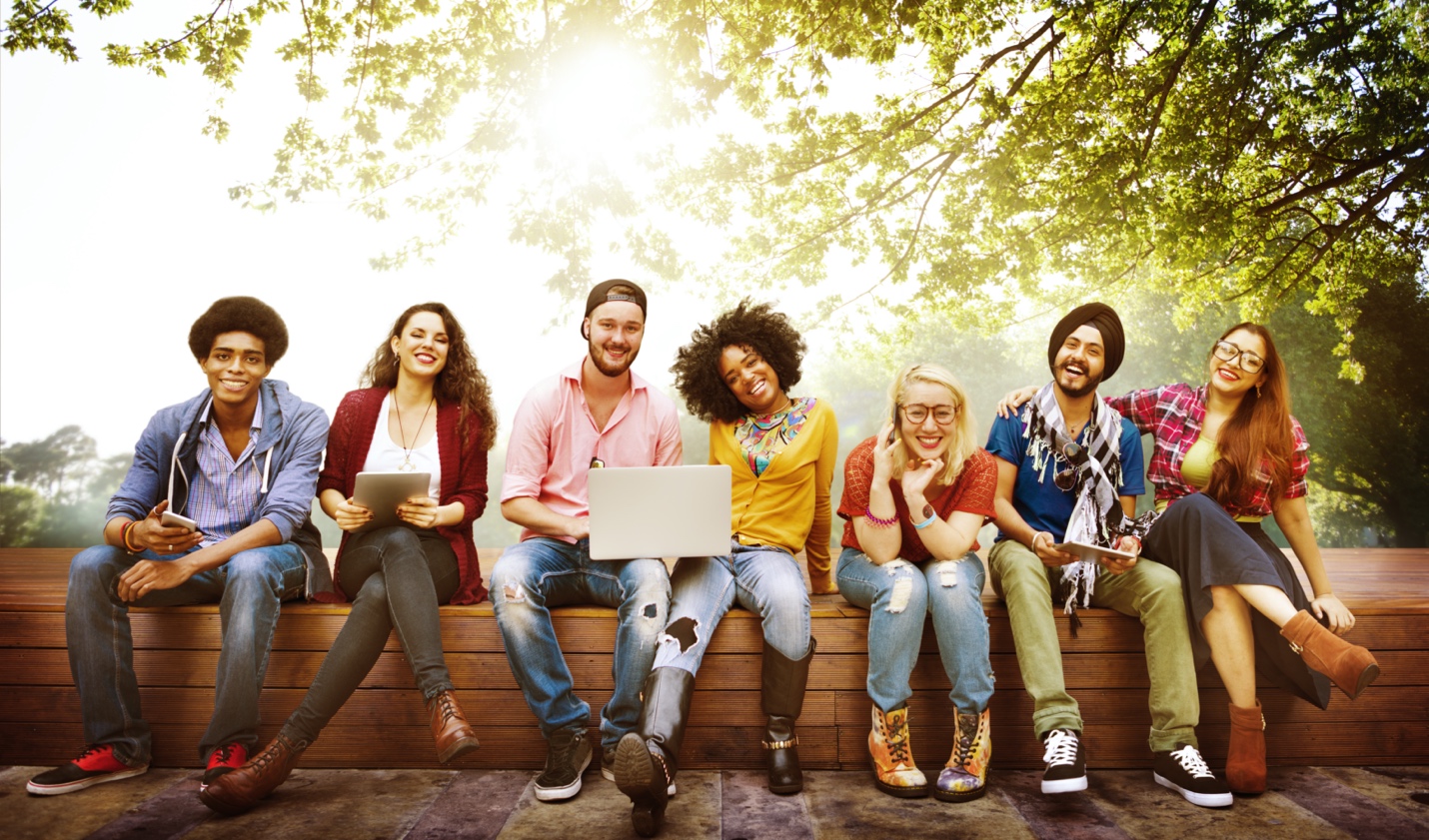 Welcome to the 2020 Annual Conference on Advancing School Mental Health
Maryland Healthy Transitions
One in four young adults experience mental illness. Healthy Transitions is a SAMHSA-funded program that serves young people ages 16-25 with (or at risk for) severe behavioral disorders. 

The goals of Healthy Transitions are to:
Raise awareness of young people’s mental health challenges.
Increase early identification of mental health conditions in young people.
Provide services and supports to meet the needs of young people while they transition into adulthood.

How do we accomplish these goals? 
Healthy Transitions staff work to:
Improve young adults’ outcomes in employment, housing, behavioral and physical health, education, and criminal justice involvement via flexible assertive community treatment.
Engage, educate, and support families and communities through family psycho-education and broader outreach and education.
Enhance core competencies of behavioral health practitioners.
Link local implementation to state-level program and policy developing to address broader system and financing issues.
Maryland Healthy Tansitions
Where is Healthy Transitions?
Healthy Transitions currently serves the following Maryland counties: 
Anne Arundel, Caroline, Dorchester, Kent, Queen Anne’s, and Talbot.
How can I learn more?
Contact us today!
 
Sylvia McCree-Huntley, EdD
Outreach & Education Lead
University of Maryland School of Medicine
shuntley@som.umaryland.edu | 410-706-0981
 
Rebecca Lepter
Outreach & Education Specialist
Crossroads Community (Caroline, Dorchester, Kent, Queen Anne’s, Talbot Counties)
lepterr@ccionline.com | 443-988-2101
 
Tonisha Patterson, MS
Outreach & Education Specialist
Arundel Lodge (Anne Arundel County)
tpatterson@arundellodge.org | 443-443-5900 x5921